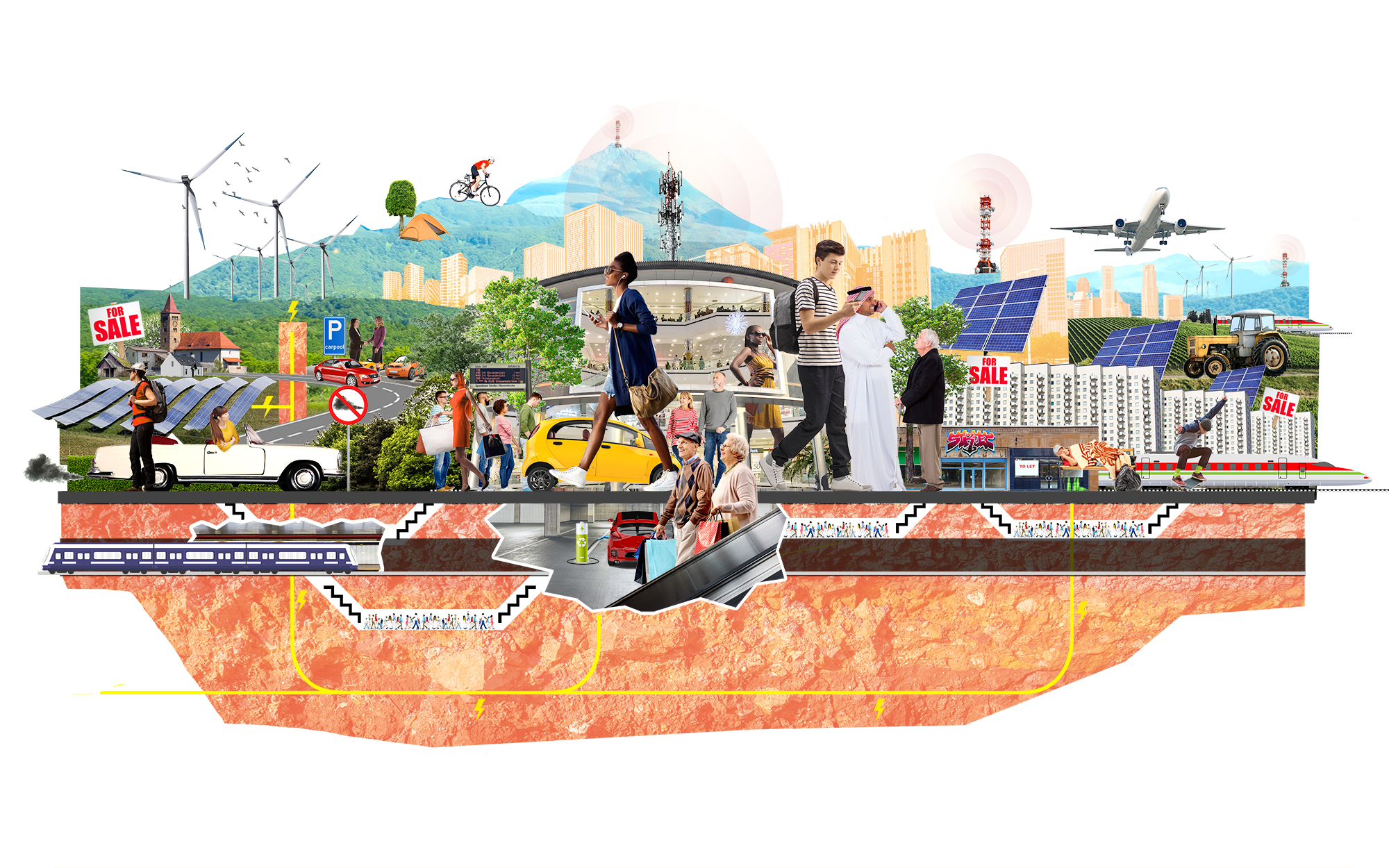 ERA-NET Cofund Urban Accessibility and Connectivity Sino-European call
ERA-NET Cofund Urban Accessibility and Connectivity Sino-European call
More information
Berry BonenkampMaaike SpiekermanNWO – Dutch Research CouncilE-mail: jpiue-nsfc@nwo.nl 
Elena SimionUEFISCDI – Executive Agency for Higher Education, Research, Development and Innovation FundingE-mail: elena.simion@uefiscdi.ro
SHEN JieNSFC – National Natural Science Foundation of ChinaE-mail: shenjie@nsfc.gov.cn
Contact your national agency for further information
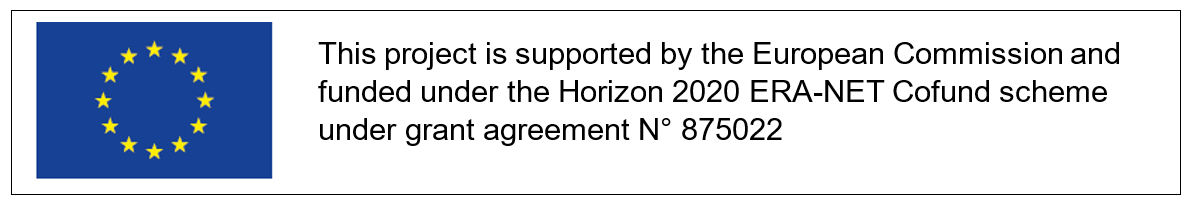 ERA-NET Cofund Urban Accessibility and Connectivity Sino-European call